Political Parties
Squad Up
Brainstorm/Discuss the following questions with your squad:
Define Political Party
How many US Political Parties can you name?
What do Political Parties do?
Be prepared to share with the class!
What Are They?
Main Goal: Influence gov by winning elections and holding public office
Three Parts 
Party Organization
Party in Government
Party in the Electorate
Do they even do anything?
Link people to the government
Will of the people is known
Nominate Candidates
Select candidates for voters to choose
Inform and Activate
Knowledge and participation
Governing
Partisanship→ winner makes the rules
Watchdog’s 
Minority Party→ holds majority accountable, high scrutiny
Squad Up!
Of all of the functions of the Political Party, which do you think is most important and why?
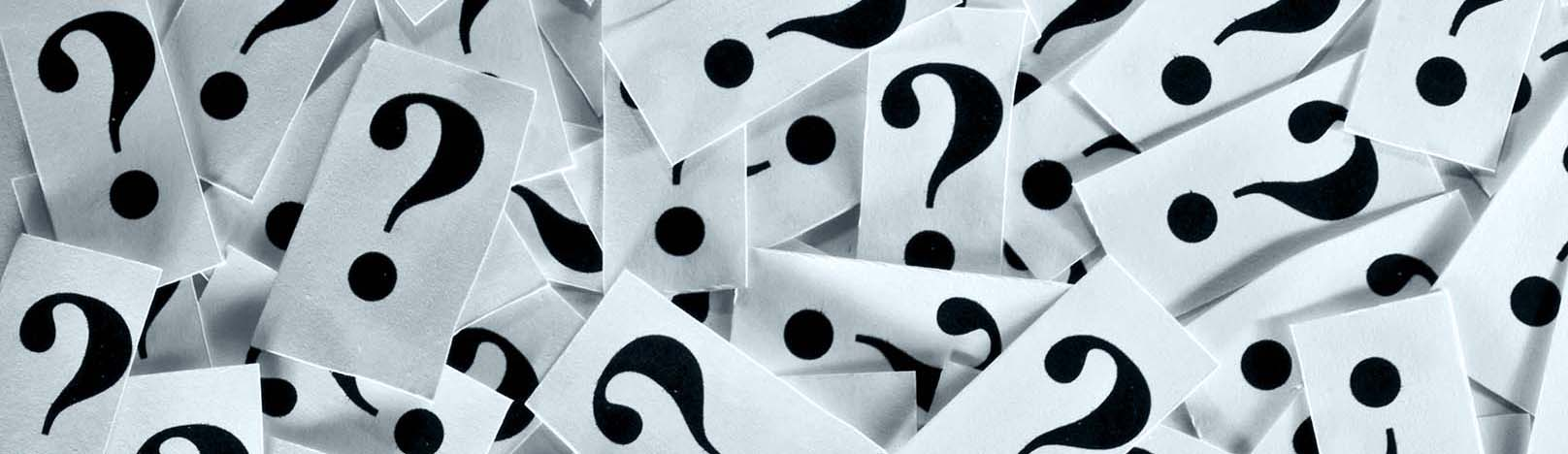 One Party Politics
National Level
Dictatorships
China, North Korea, Cuba, Laos, Vietnam, Eritrea 
Local Level
One party consistently wins
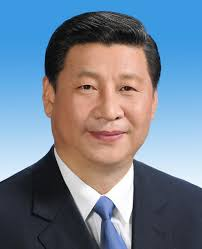 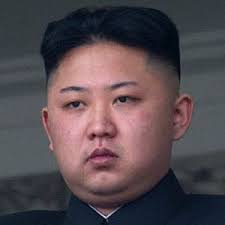 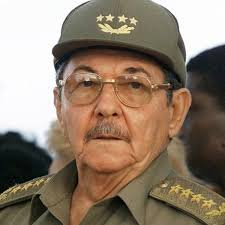 Multiparty System
THE MOST COMMON
Germany, Ireland, Italy, Denmark, France, etc.
Argentina, Brazil, Mexico
New Zealand, Australia
Parties based on specific issue
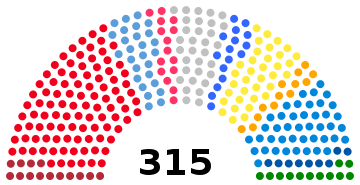 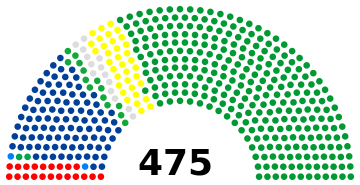 Italian Senate
Japanese House of Representatives
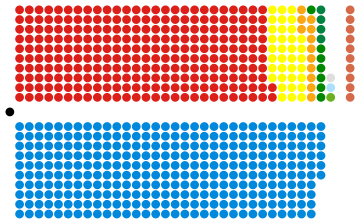 England’s House of Commons
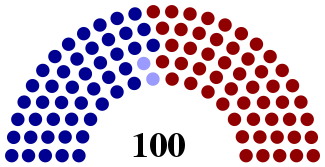 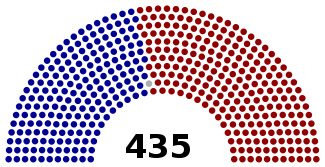 Partisan House membership 
on April 15, 2017

     194 Democrats      1 Vacant
     240 Republicans
Senate membership
  52 Republicans
  46 Democrats
  2 Independents caucusing with Democrats
How Many Parties? TWO PARTIES!
Jamaica and Malta are the only other countries with a two party system!!
Local v. National
Reasons:
History
Tradition
Electoral System
Single member district, winner-take-all
Election Laws
How do you join?
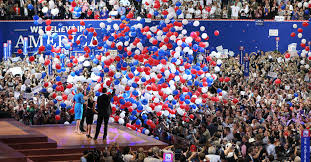 Structure of the Two Parties
National Convention
Officially choose Presidential Candidate
Party Platform
National Committee
National Chairperson
Handles business in between presidential elections
Fundraising, unify
Congressional Campaign Committee
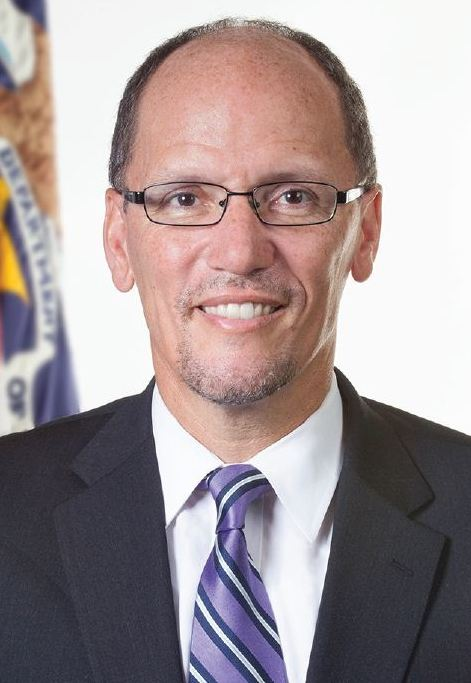 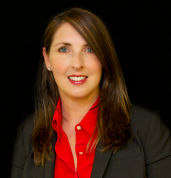 Squad Up!
How many third party political parties can you name?
Can you name any third party presidential candidates?
Would you vote for a third party candidate? Why or why not?
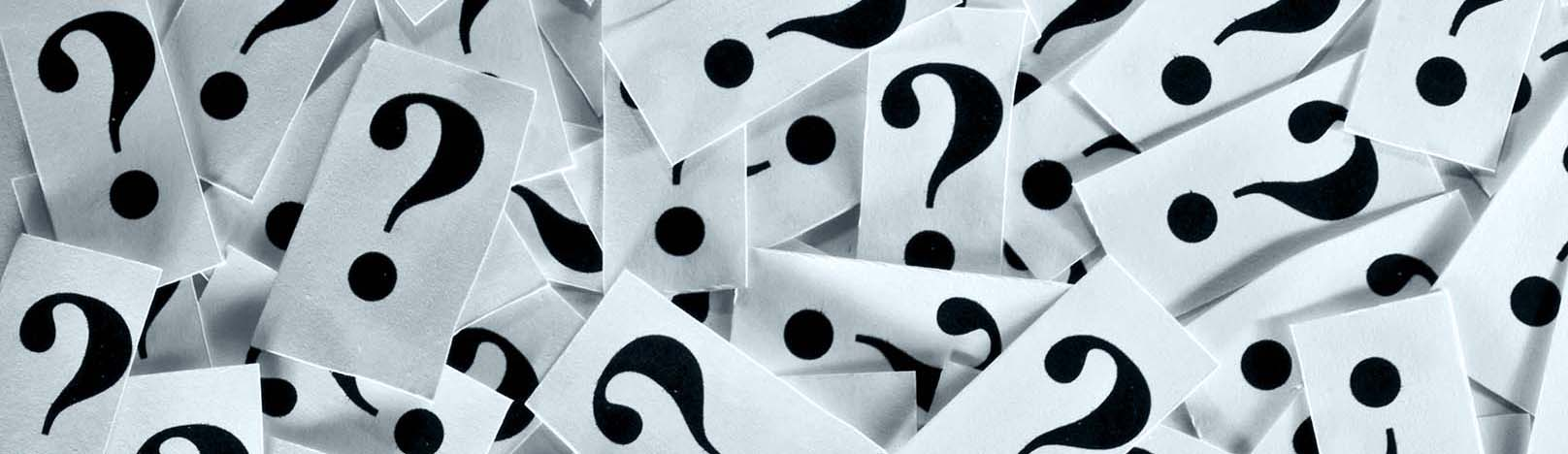 Third Party Candidates
Tomorrow
Third Parties in the United States
You will need your textbook to complete an activity.